Introductory Java Programming
Variables & Strings
App Design
Flat Rock Community Schools
Variables
Variables are items that can constantly be manipulated in the programming language
Strings
Strings are lines that hold actual text
These lines can not be manipulated

For example:
String text = “If  you’re playing pool online right now you’re missing a lot”;

In this line, the computer is thinking that anything inside the “” is letters and therefore can not be manipulated. It will simply keep that sentence together as one long sentence in whatever you use it for (a greeting, perhaps, for your app?).
Remember This?
System.out.println (print line)
The most basic Java Program we can make:
System.out.println(“My Favorite Show is Big Bang Theory”);
Will ‘print’ this in the program:
My Favorite Show is Big Bang Theory
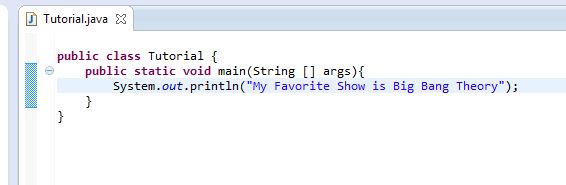 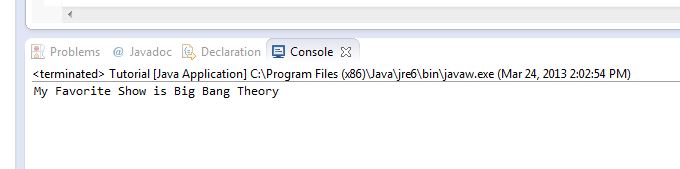 Variables & Strings in the println
Now let’s add variables and strings to the class:
public class Tutorial {
	public static void main (String [] args){
		String text = “My Second Favorite Show is Once Upon a Time”
		System.out.println(text);

Prints out: 
My Second Favorite show is Once Upon a Time
Variables & Strings in the println Example
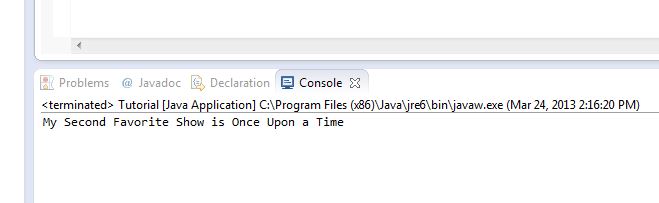 Variables & Strings in the println Example
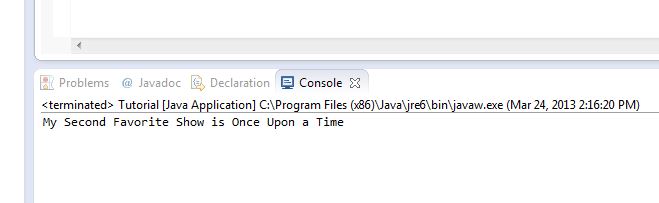 Symbols
When you want to add a symbol to your code, you can’t just type the symbol. If you do, many times it will confuse the language and cause an error.

To type a symbol, etc, you type a forward slash \ and then the symbol
For example: 
\”Hello World\” will print: “Hello World”
\n \n will create a new line after the last “n”
Inserting Symbols & New Lines Examples
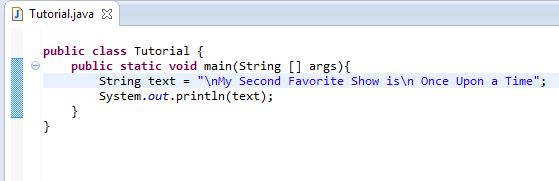 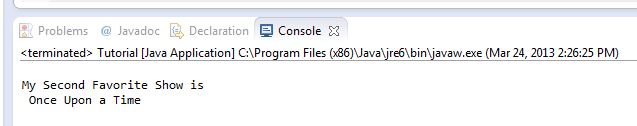 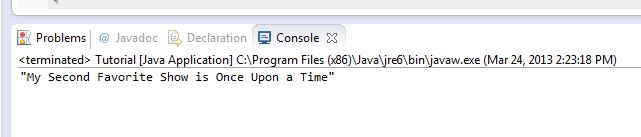